St.Augustine’s Primary School
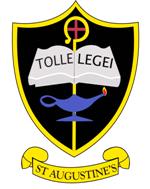 Moving Forward
HMI Report
The school received a visit in Feb’2016 and a report was published May 2016
The report highlighted notable strengths within the school
The report also highlighted action points for the school’s ongoing Improvement Agenda.
Key Strengths
Polite, friendly children who are pleased with the improved opportunities to learn in and out of school.
Children’s experiences at the early stages
The determination of the senior management team to ensure your children learn and achieve well.
Action Points
Improve the quality of learning, teaching and assessment across the school.
Raise attainment in literacy and numeracy
Improve the curriculum for all children
Provide professional learning opportunities for all staff to ensure a shared and agreed understanding of the purpose of self-evaluation to improve the school.
Improvement Plan 2016 - 2017
To raise attainment in listening, talking, reading and writing for all learners through effective teaching and learning including careful and detailed monitoring and tracking of learner’s progress at each stage to impact on next steps 
To raise attainment in Maths for all learners by developing effective teaching and learning with a focus on mental agility and number talk.
Improve the curriculum for all children through the formation of a  curriculum rationale, a review of programmes of study and a knowledge and skills progression framework.
To provide professional learning opportunities for all staff to ensure a shared and agreed understanding of the purpose of self-evaluation to improve the school as a community of faith and learning with a focus on quality indicators within How Good is Our School 4 and one of the themes within The Catholic School, Developing in Faith.
How will this be achieved?
In-service training for all staff – Literacy and  Maths
Joint collegiate planning at all stages across the school
Regular ongoing moderation of standards across the school
Staged intervention
Support programmes
Partnership working – school cluster, support agencies within the authority, parents
Ongoing monitoring of progress and impact on learners
Continuing Engagement with HMI
Authority will report to HMI in regard of the work of the school and the progress being made to address key points
HMI will revisit the school In May to report on the improvements and their impact on learners.
Homework
As a school community we would like to review our Homework Policy and we value your opinion in regard of the value of homework, the amount of homework and also how this informs you about your child’s learning and how it impacts upon your home.
Curriculum Rationale
As a school we are reviewing our Curriculum Rationale. 
We aim, after consulting all stakeholders to make a clear statement in regard of 
‘What it is we want for our children?’ 
‘What are we going to do to achieve this?’
Promoting Positive Behaviour
This session we are introducing a new whole school policy to promote positive behaviour across our school.  It is called ‘Good to be Green.’  It involves children aiming to remain on Green each day. Misdemeanours will result in a verbal warning, followed by an amber card if the teacher feels this is required. A teacher will issue a red card for behaviour that is unacceptable resulting in a loss of some Golden time on a Friday. Every child returns to a green card for the start of the next day.
Teachers record the issue of red cards with a view to making a referral to the management team if further action is required.